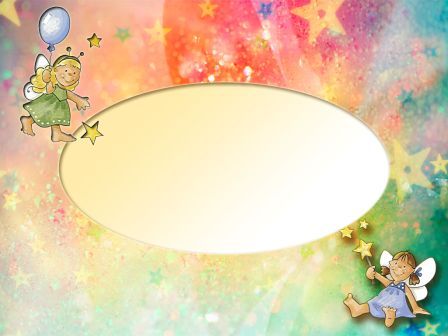 Мастер-класс     «Пасхальная корзинка для яиц»                   Подготовила воспитатель Пьянзина Е.П.
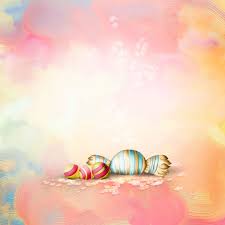 Здравствуйте, уважаемые родители! Подготовка к Пасхе у всех идет полным ходом, тем более, что представилась возможность провести больше времени со своими детьми. Я предлагаю изготовить вот такие корзиночки-подставки для пасхальных яиц, по принципу "Быстро, дешево и сердито!" :) Хотя, конечно, использовать их можно и под другие приятные мелочи.
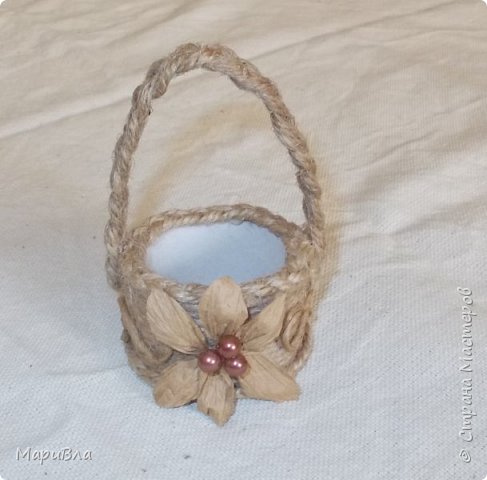 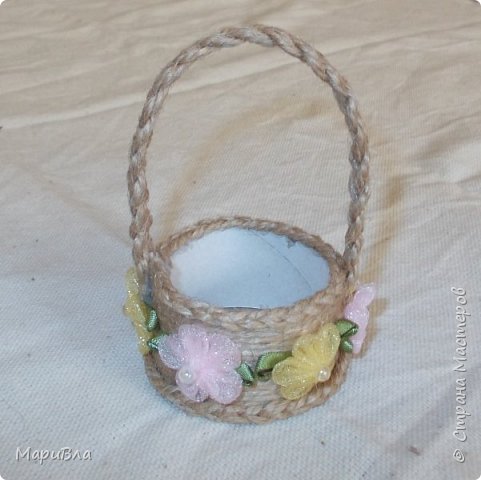 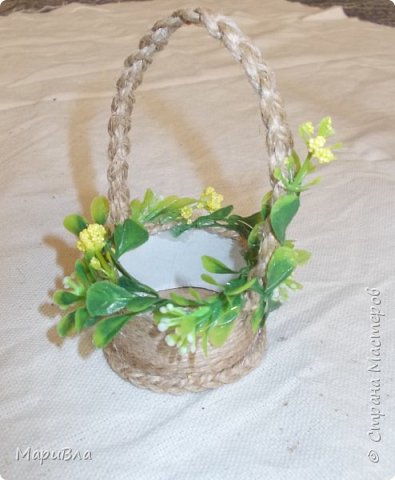 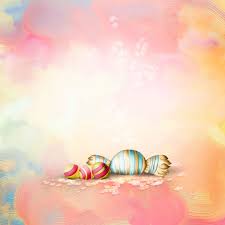 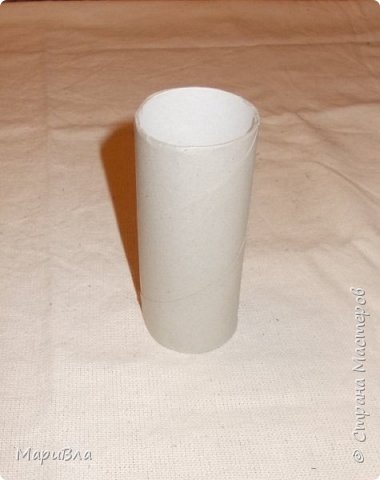 За основу берем втулку от туалетной бумаги (Согласитесь, универсальная вещь! Дай Бог здоровья тому, кто ее придумал :))) ...
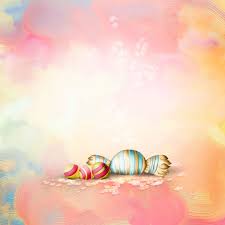 ...делим ее на 4 равные части...
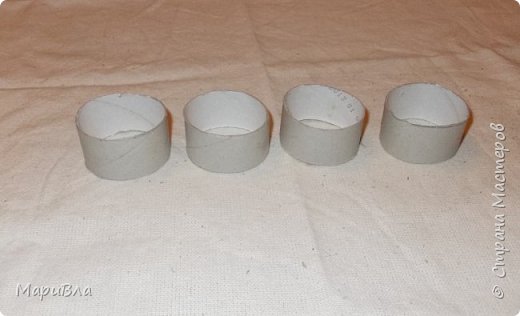 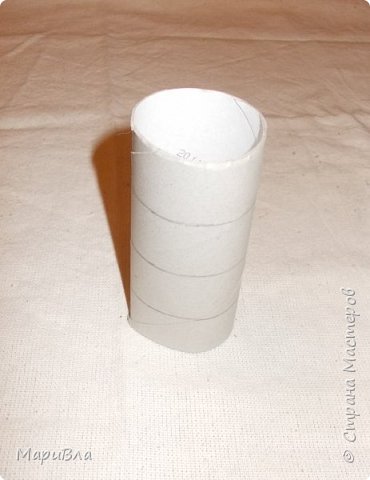 ...и разрезаем по намеченным линиям. И вот, пожалуйста, заготовки для четырех подставок!
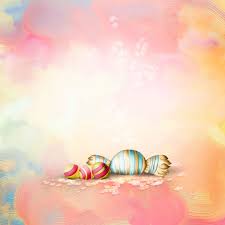 Из картона вырезаем кружок-донышко...
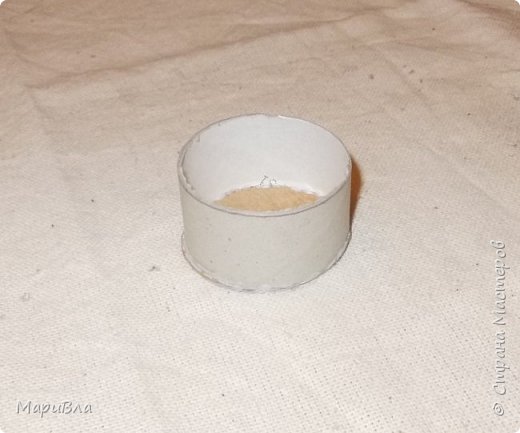 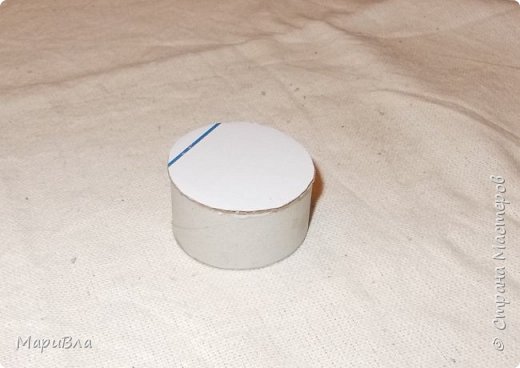 ...и приклеиваем. Выбор клея - не принципиален, какой под руку попадется.
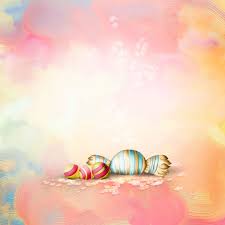 А вот дальше я предпочитаю пользоваться двусторонним скотчем - быстро и чисто. Оклеиваем цилиндрик по окружности небольшими кусочками скотча...
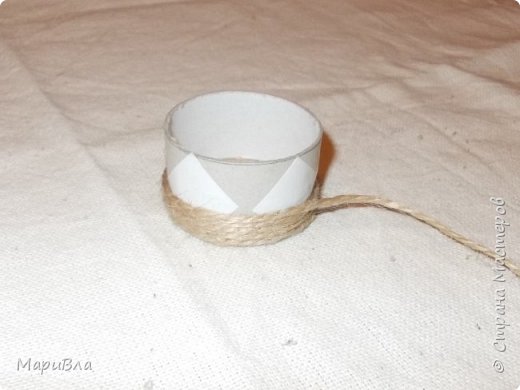 ...снимаем защитный слой и обматываем шпагатом.
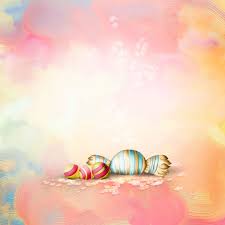 Начало и конец шпагата, чтобы не убегали, можно "прихватить" горячим клеем.
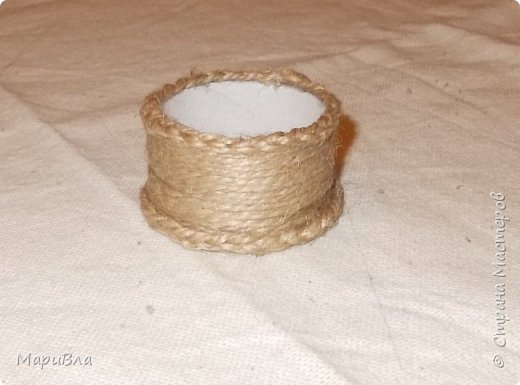 Верх и низ подставки прикрываем косичкой, приклеенной с помощью горячего пистолета.
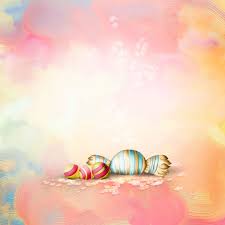 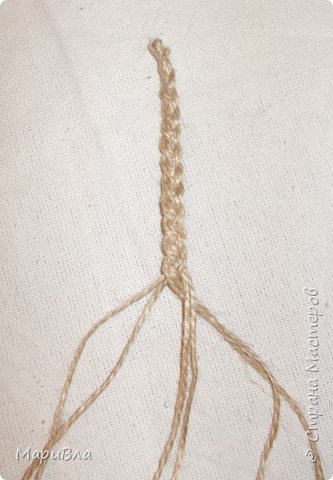 Из шести нитей плетем будущую ручку для корзинки, длину замеряем с учетом размера яйца.
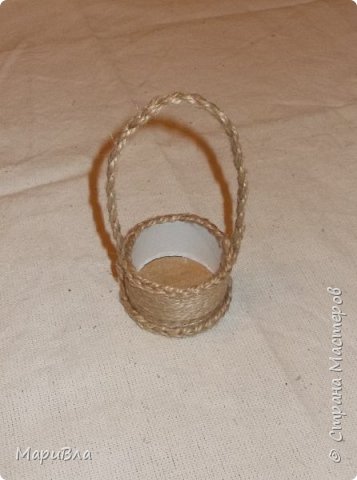 Приклеиваем ручку, заодно прикрываем место стыка косички по верхнему краю. На этом этапе я бы посоветовала хорошенько промазать ручку разбавленным ПВА, после высыхания, как известно, клей виден не будет, а вот ручка приобретет необходимую жесткость.
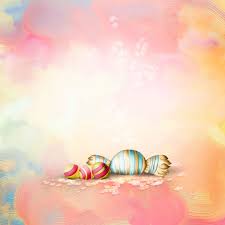 Ну, а дальше, самое приятное, декорируем корзиночку, как душа пожелает. Можно тканевыми цветочками (они у меня магазинные)...
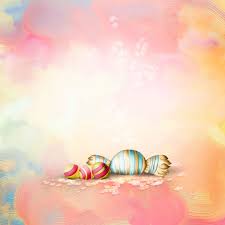 ...или из бумажного шпагата...
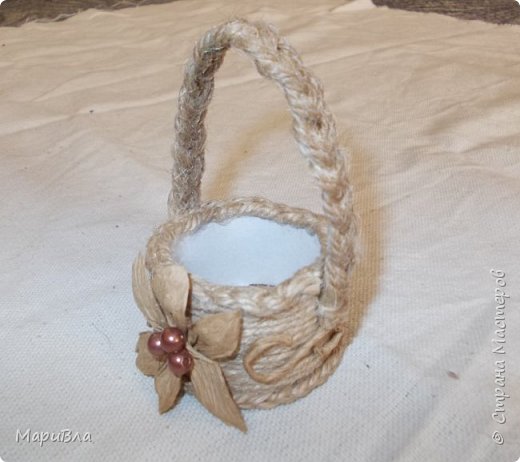 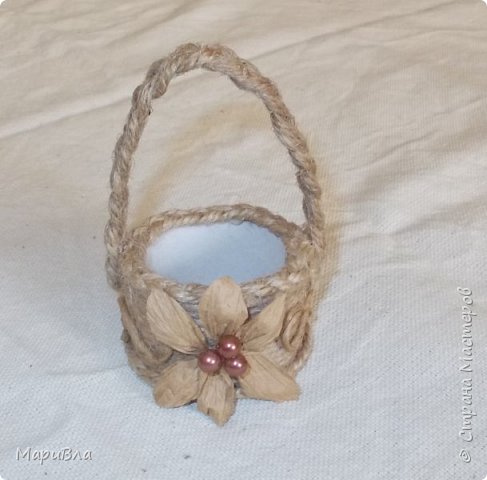 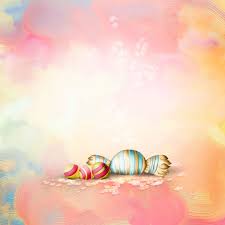 ...а можно сделать такую вот весеннюю-превесеннюю с зелеными веточками...
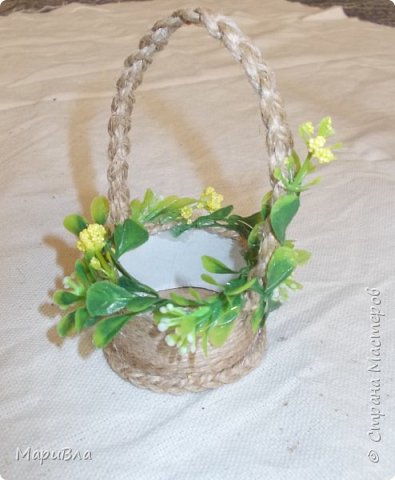 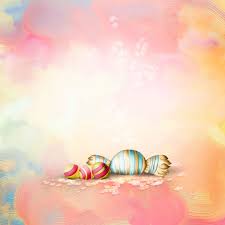 ...и подарить родным людям в Светлый праздник!
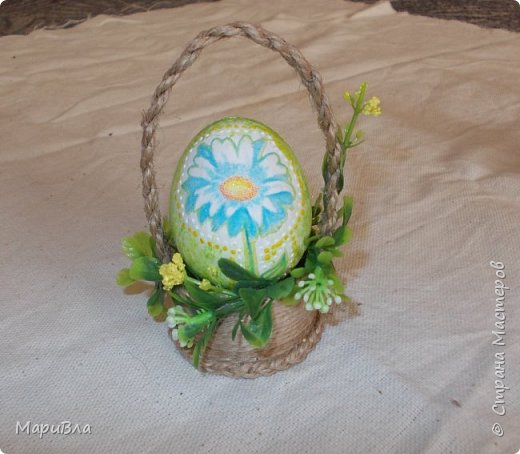